New Labour
Jeanie Shin
Jiny Kim
Regime
Constitutional Monarchy
Elizabeth II
Unitary
Accountable/ Transparent
Consensus rather than coercion
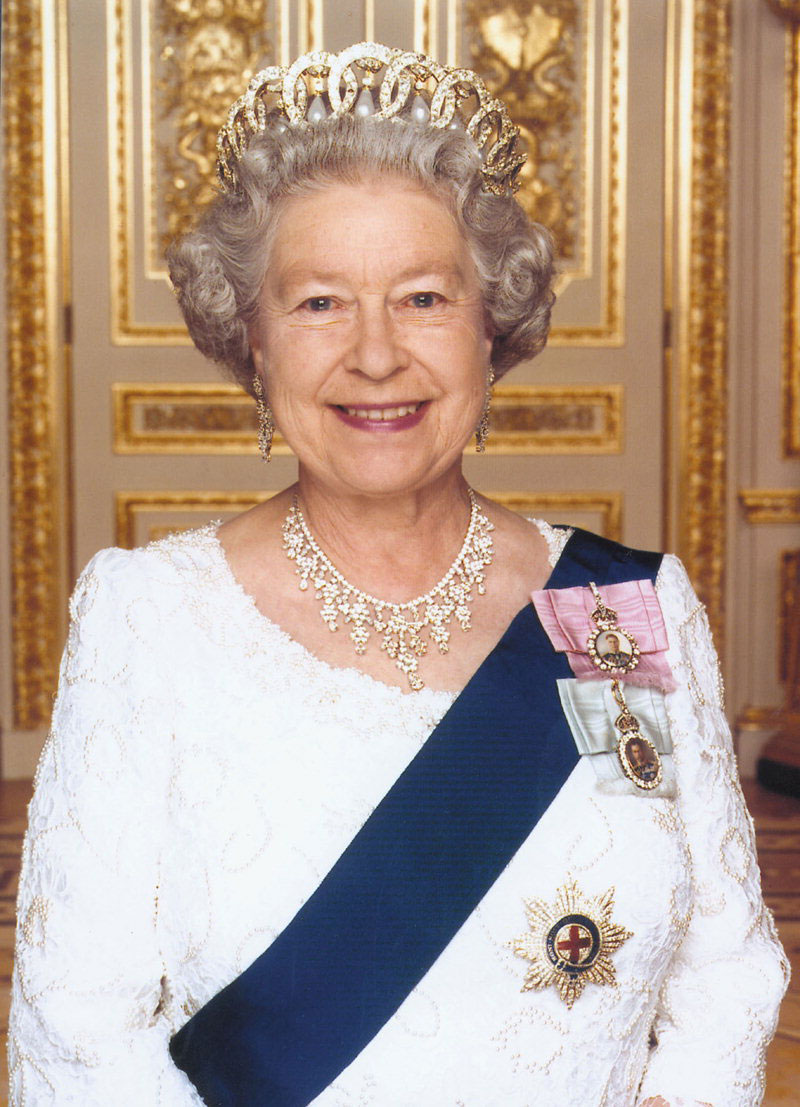 Economy
No severe economic depression
Unbroken GDP growth
Financial Crisis
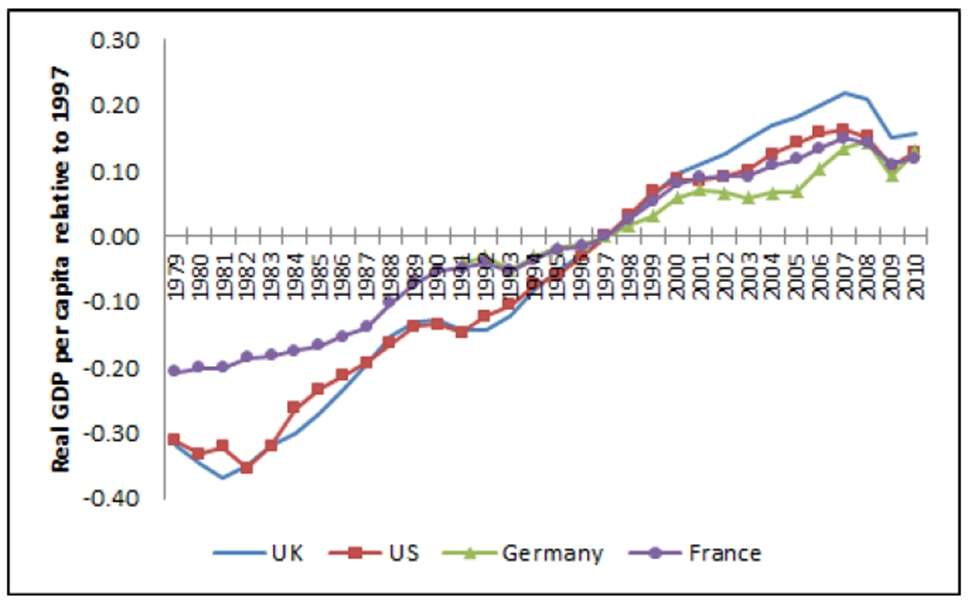 Tony Blair
Prime Minister 1997-2007
Labour Party Politician
Used the phrase “New Labour” to distance it from previous labour policies
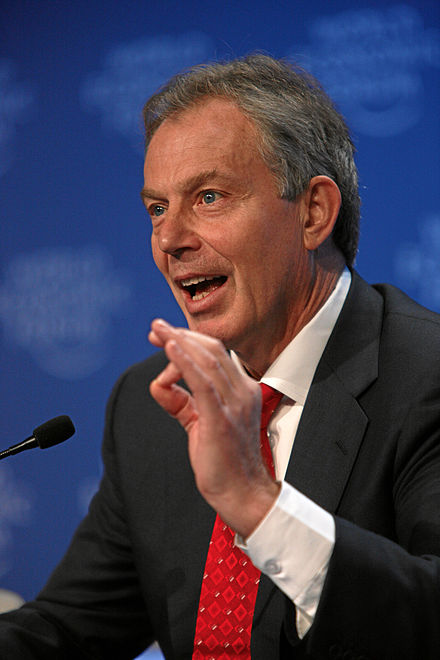 Ideology
Modernization
“Special Relationship”
Afghanistan War
Complication of relationships
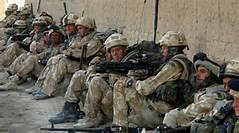 How did it change?
Labour Party became the leading party
National minimum wage
Devolution of power
Increased spending on hospitals and medical staff
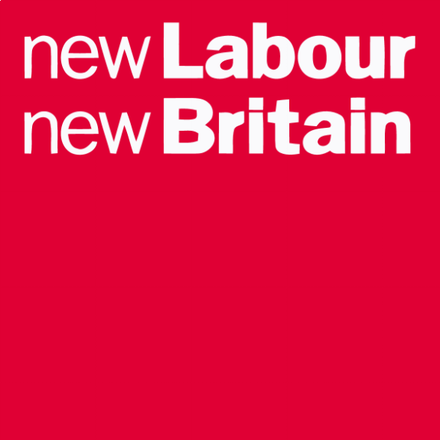 Bibliography
http://www.bbc.com/news/uk-politics-10518842
Textbook